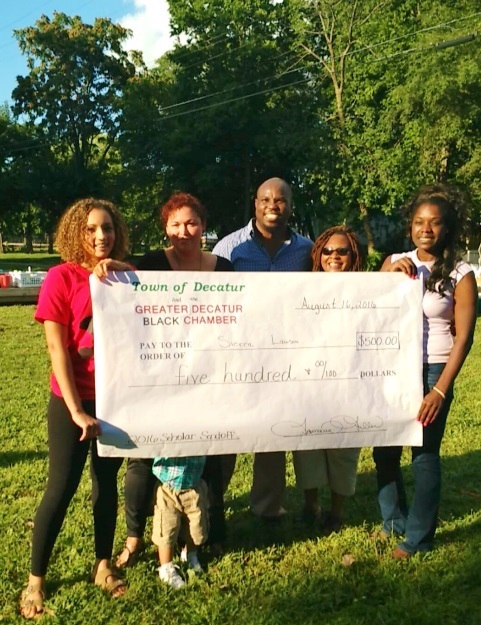 Welcome to TOI’s
2016 Educational Conference
Awards Breakfast
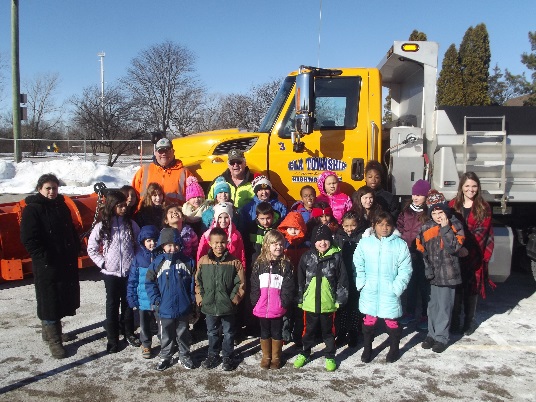 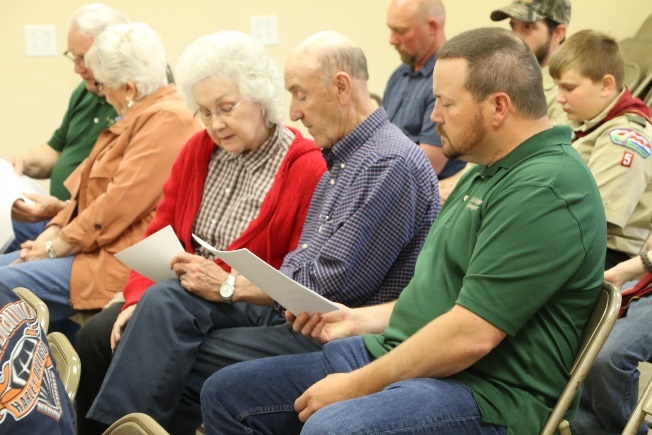 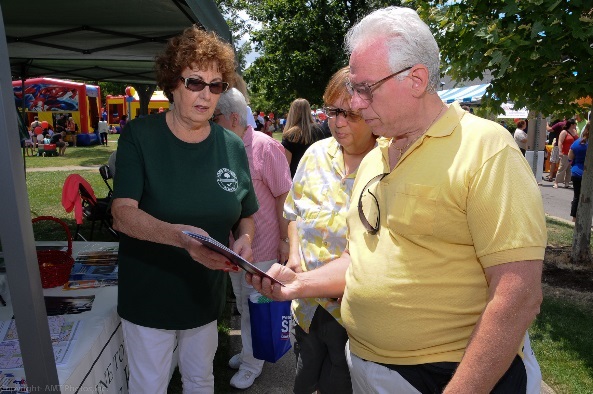 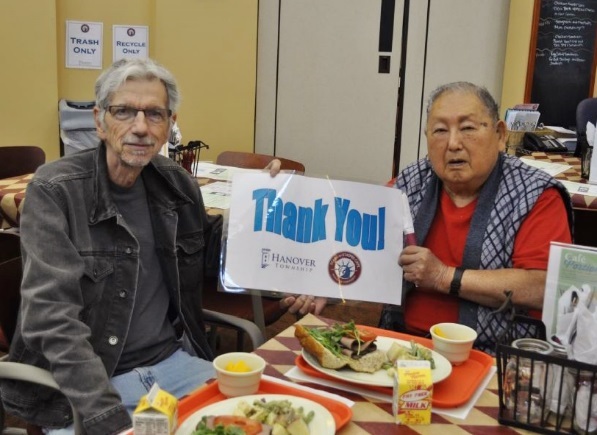 Good Friend Award
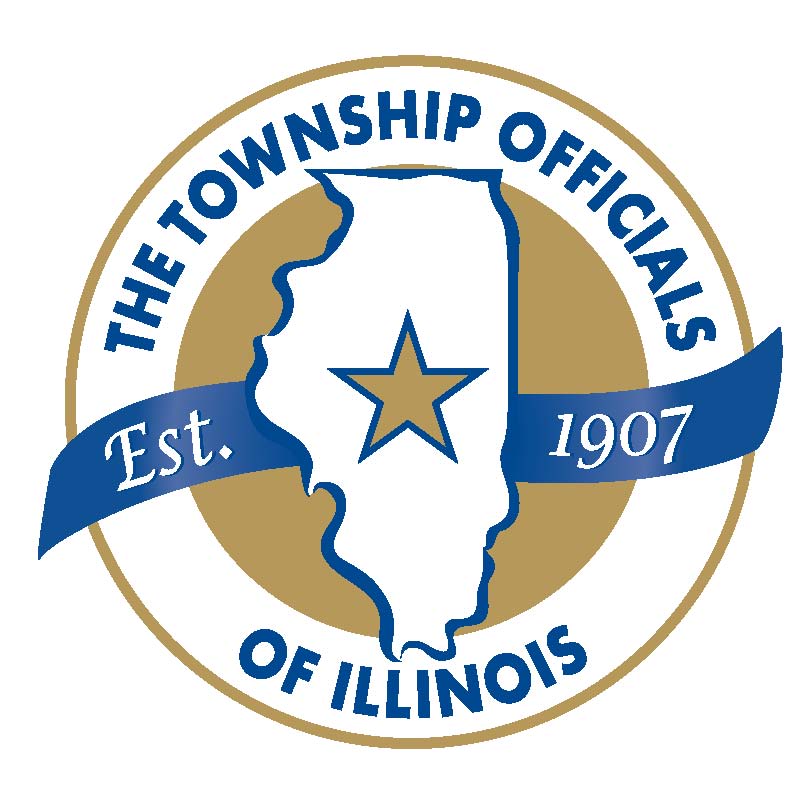 Presented by Tim Bramlet, TOI Legislative Consultant
Mighty Message Awards
Presented by Bryan E. Smith, TOI Executive Director
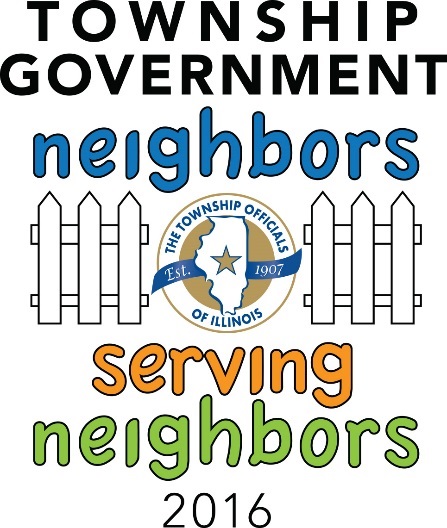 Mighty Message Awards
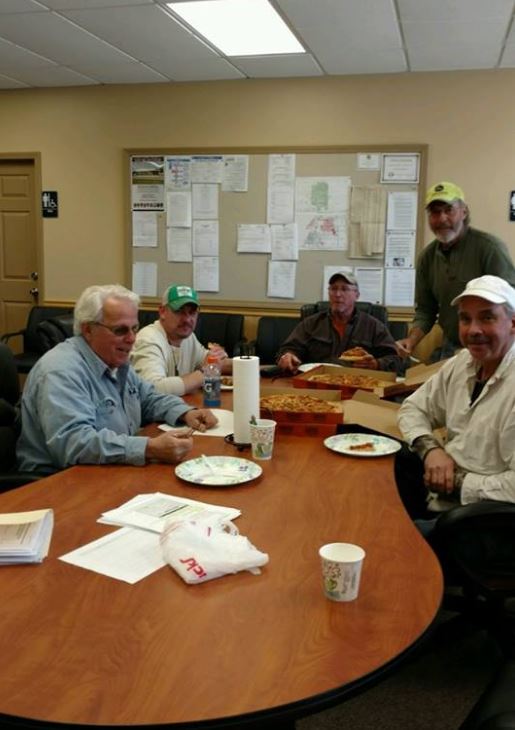 Best Website, Best Use of Social Media, Best Photo of a Township Event - 15,000-25,000 Population
Winner: Groveland Township, Tazewell County
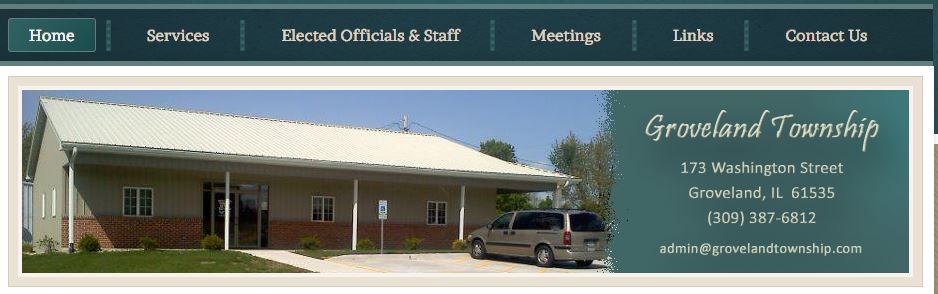 Mighty Message Awards
Best Miscellaneous/Other Communication 	15,000-25,000 Population
Winner: Rock Island Township, Rock Island County
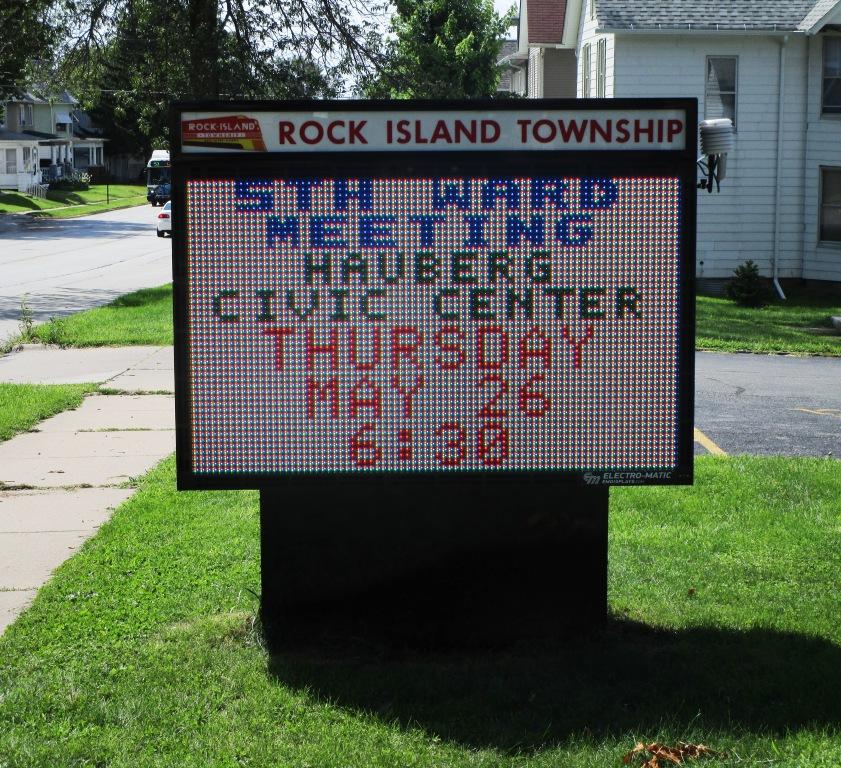 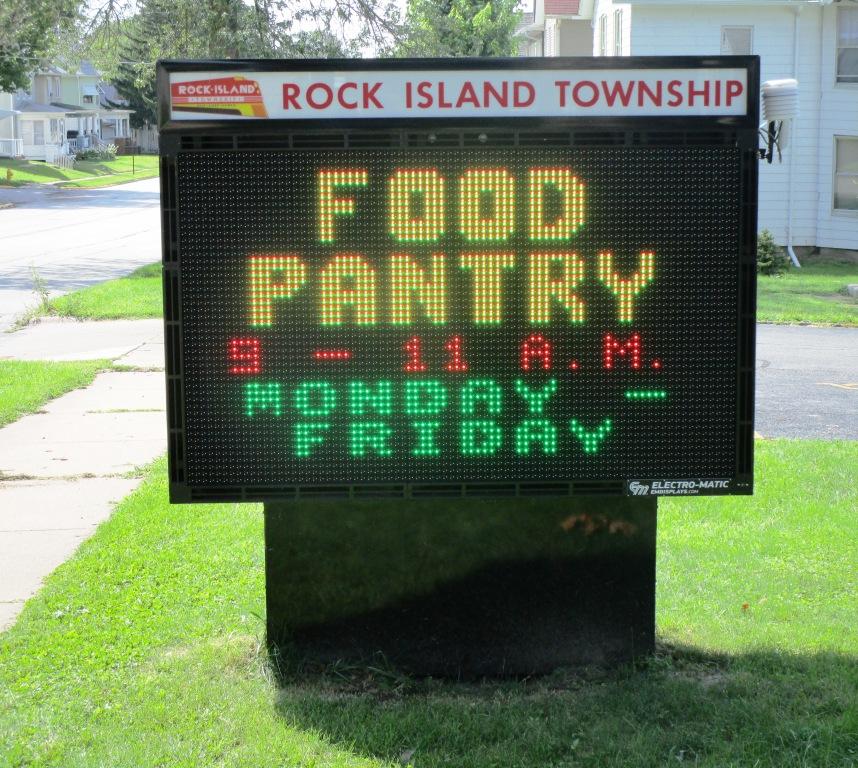 Mighty Message Awards
Best Newsletter, Best Website, Best Use of Social Media   25,000-50,000 Population
					Winner: Fremont Township, Lake County
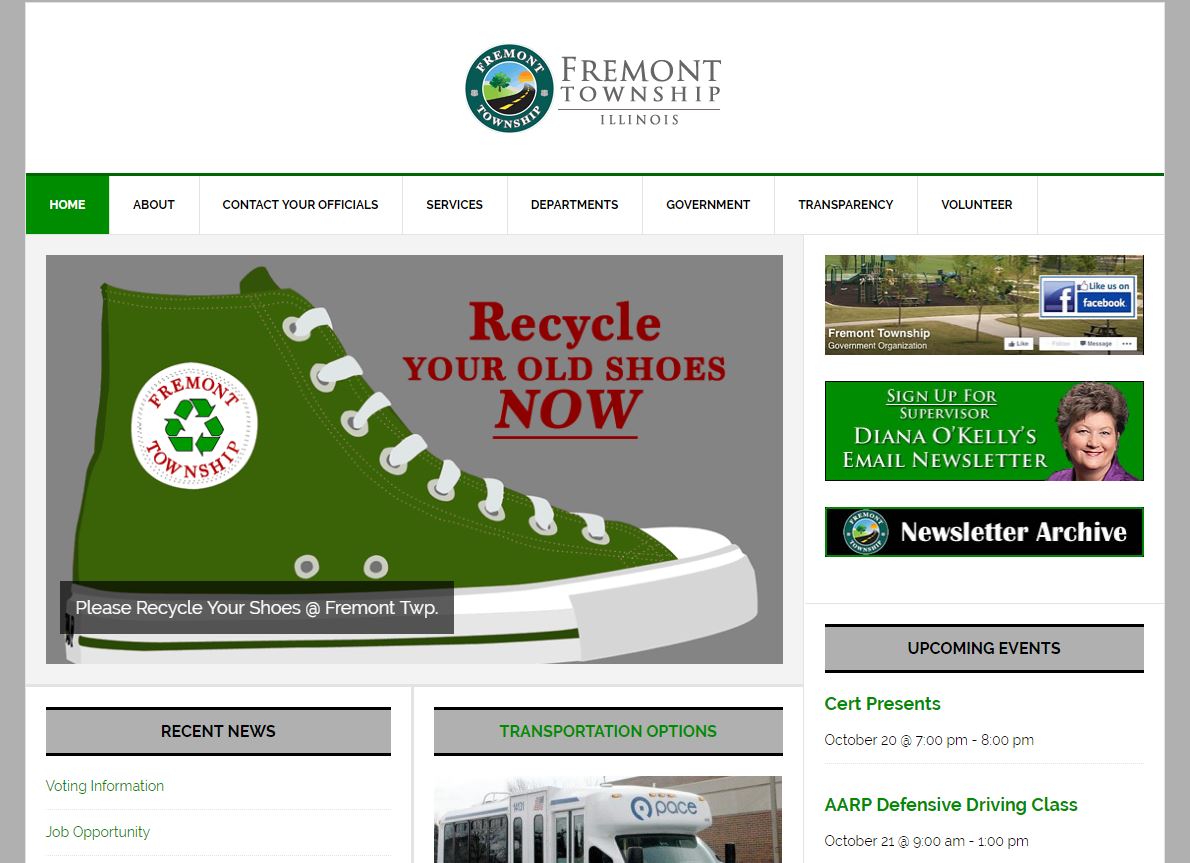 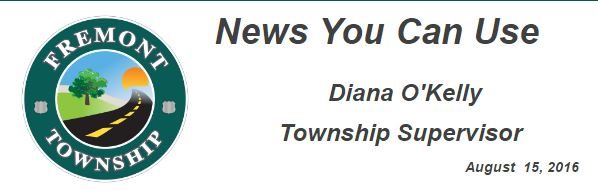 Mighty Message Awards
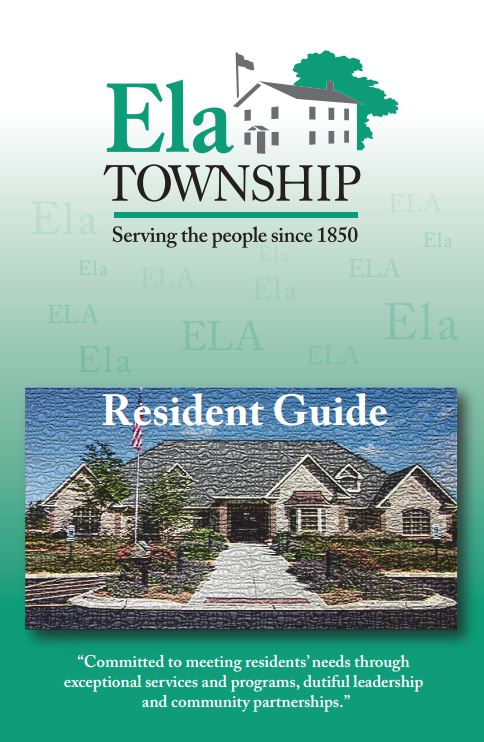 Best Miscellaneous/Other Communication, Best Photo of a Township Event, Best Township 				Program or Campaign  25,000-50,000 Population
					Winner: Ela Township, Lake County
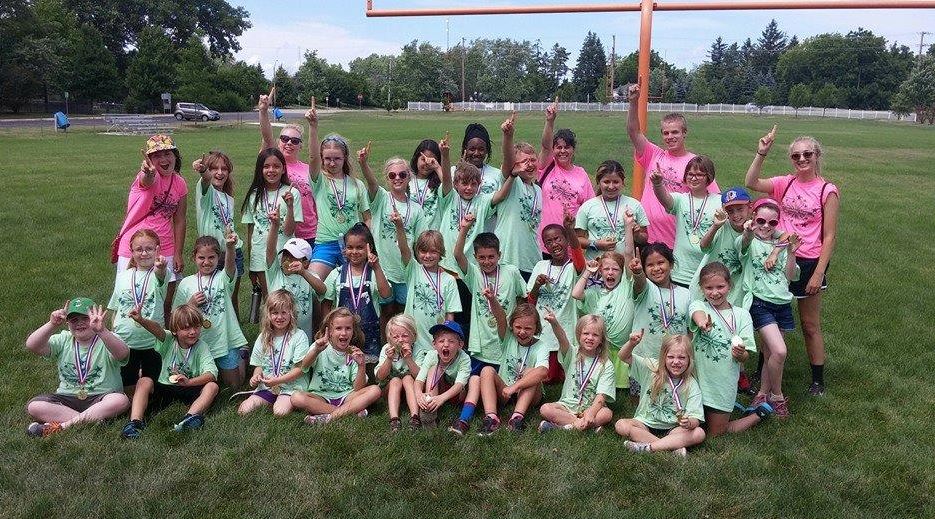 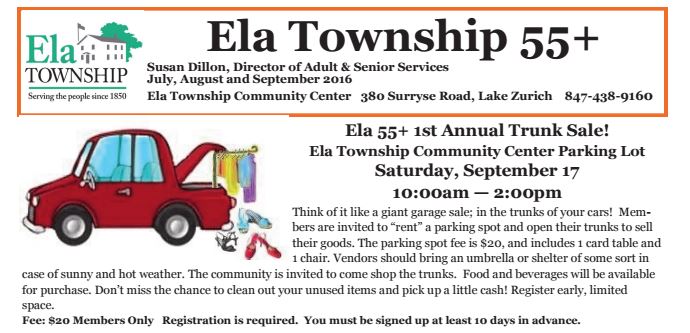 Mighty Message Awards
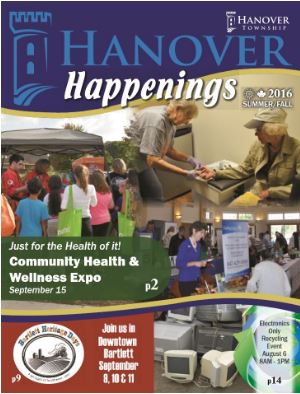 Best Newsletter, Best Website, Best Photo of a Township Event, Best Use of Social Media						 50,000+ Population  
					Winner: Hanover Township, Cook County
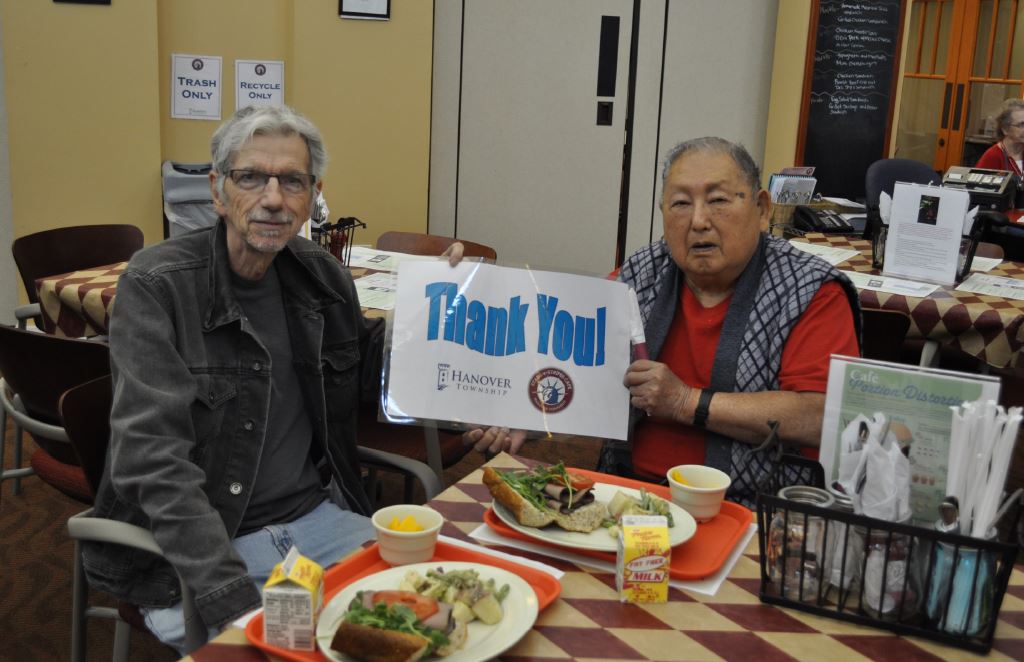 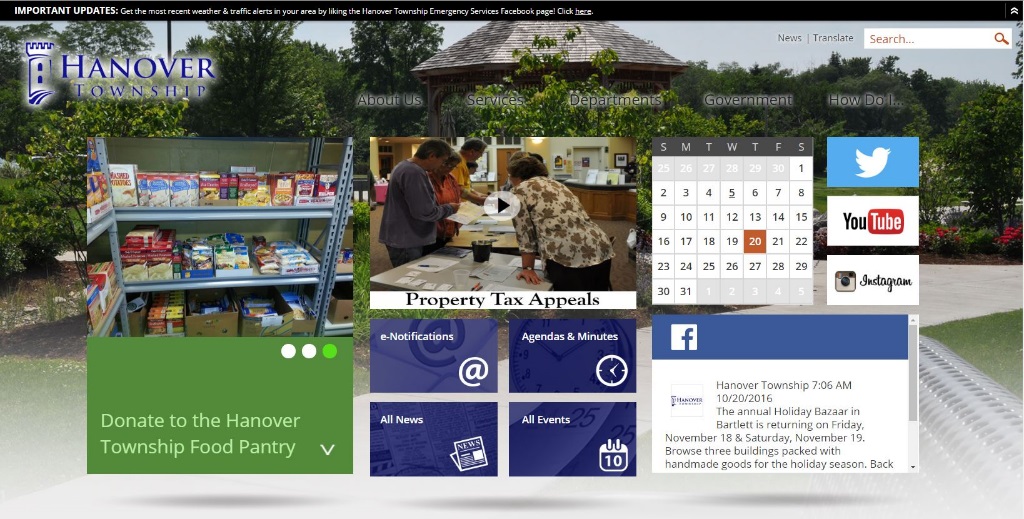 Mighty Message Awards
Best Miscellaneous/Other Communication	 50,000+ Population  
				Winner: DuPage Township, Will County
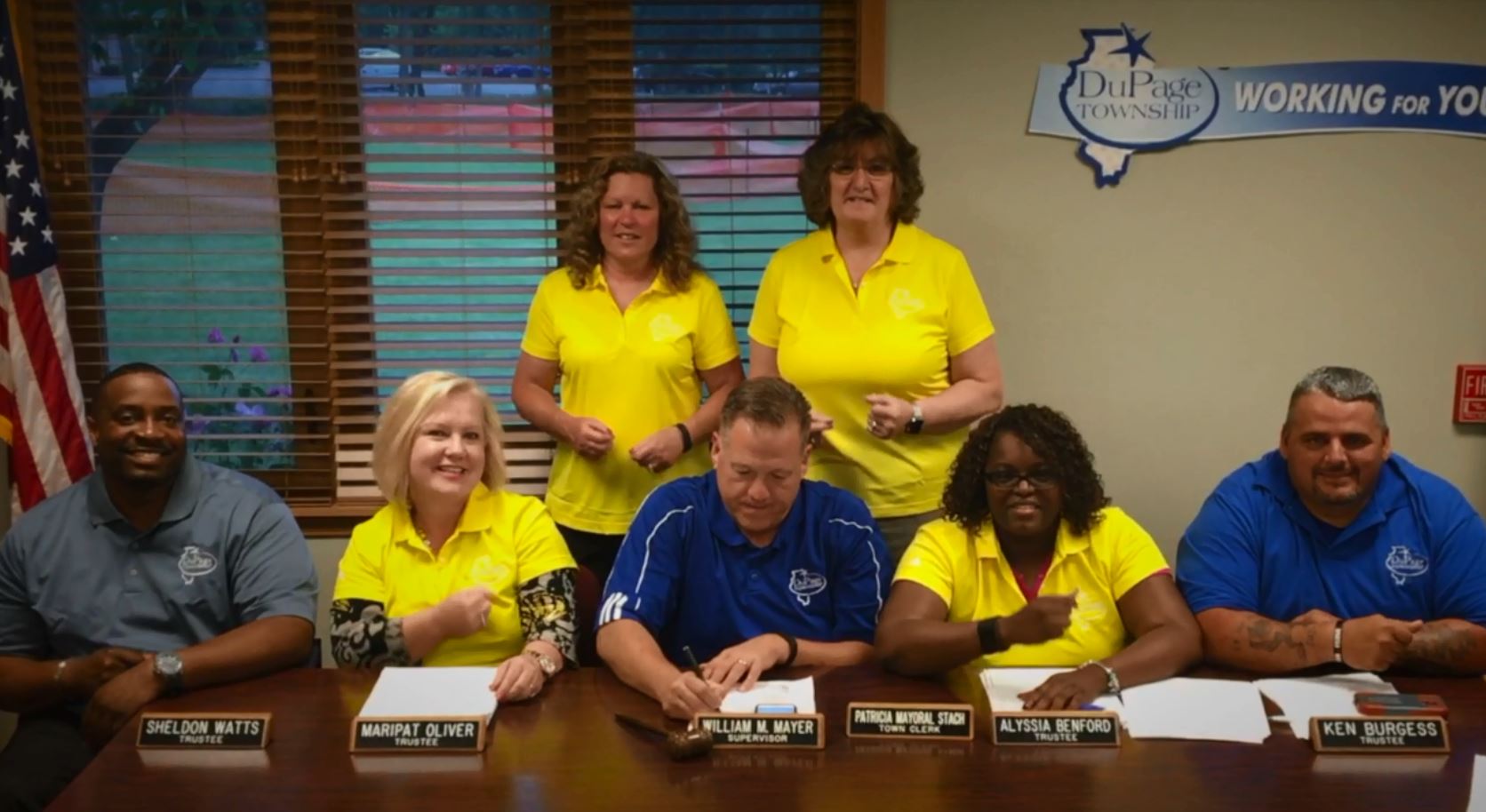 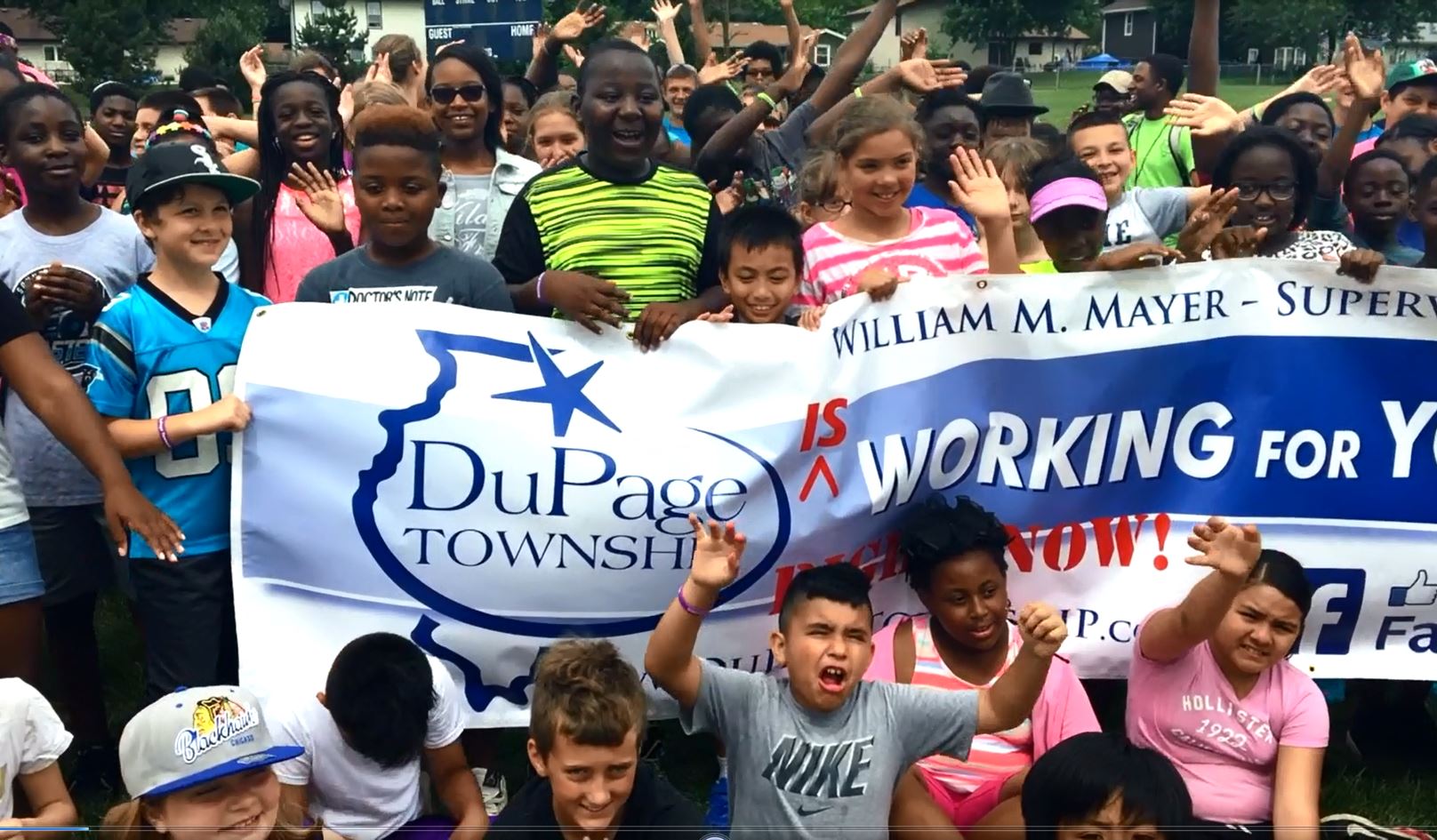 Mighty Message Awards
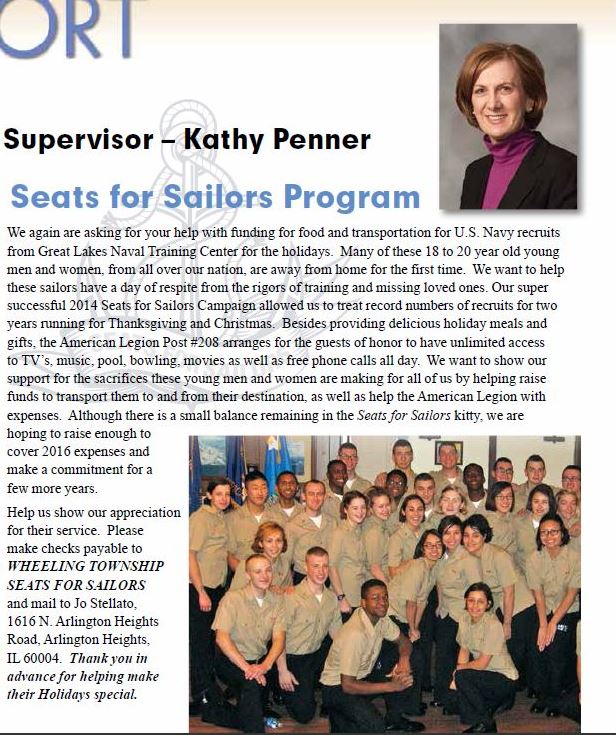 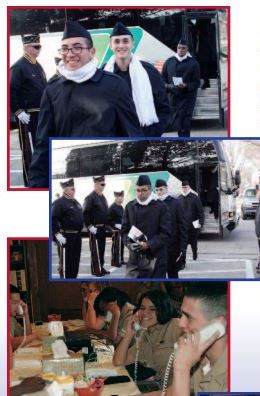 Best Township Program or Campaign, Best Overall Communications Winner 2016 50,000+ Population  
				Winner: Wheeling Township, Cook County
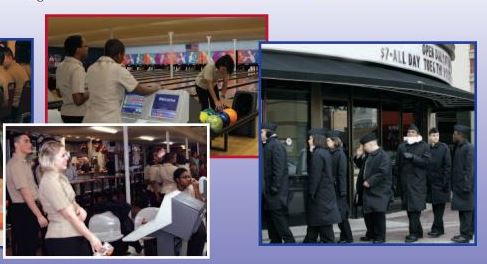 Professional Development Awards
Presented by Jerry B. Crabtree, TOI Associate Director/Education Director
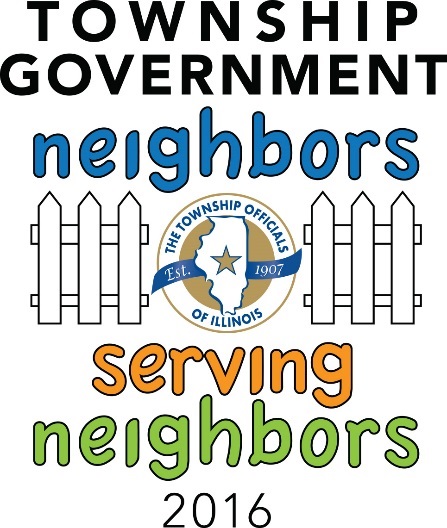 Townships with over 70 hours of Education credit:
Rockford Township (Winnebago County)
Palos Township (Cook County)
Riverside Township (Cook County)
Morton Township (Peoria County)
Robert Turner Award
Presented by Michael Young, Supervisors Division President
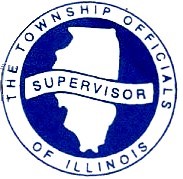 Assessor of the Year
Presented by Chris Kain, Past President, Assessors Division
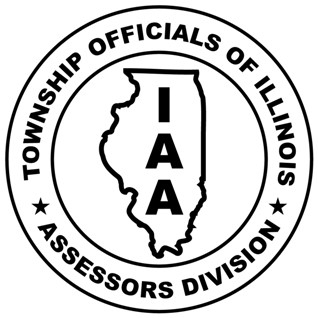 William Z. Ahrends Award
Presented by Charles Levy, Niles Twp. Clerk, Clerks Division
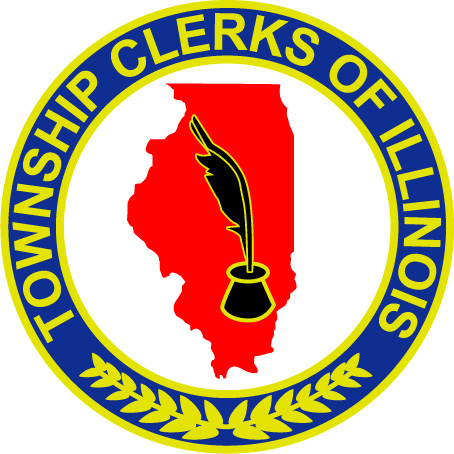 Excellence in Public Service
Presented by Mary Hamilton, President and Board Members of the Trustees Division
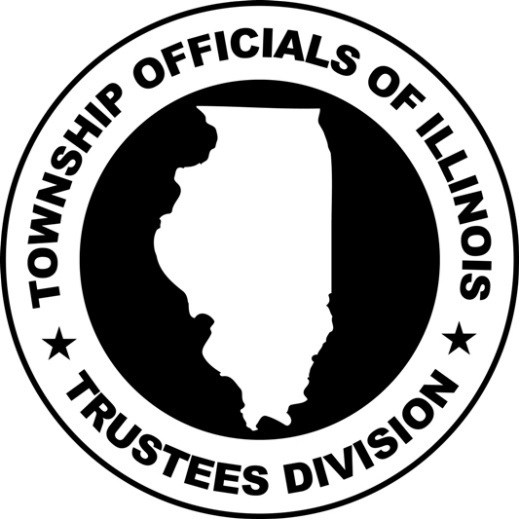 Anthony Spina Award
Presented by John M. Nelson, President, Attorneys Division
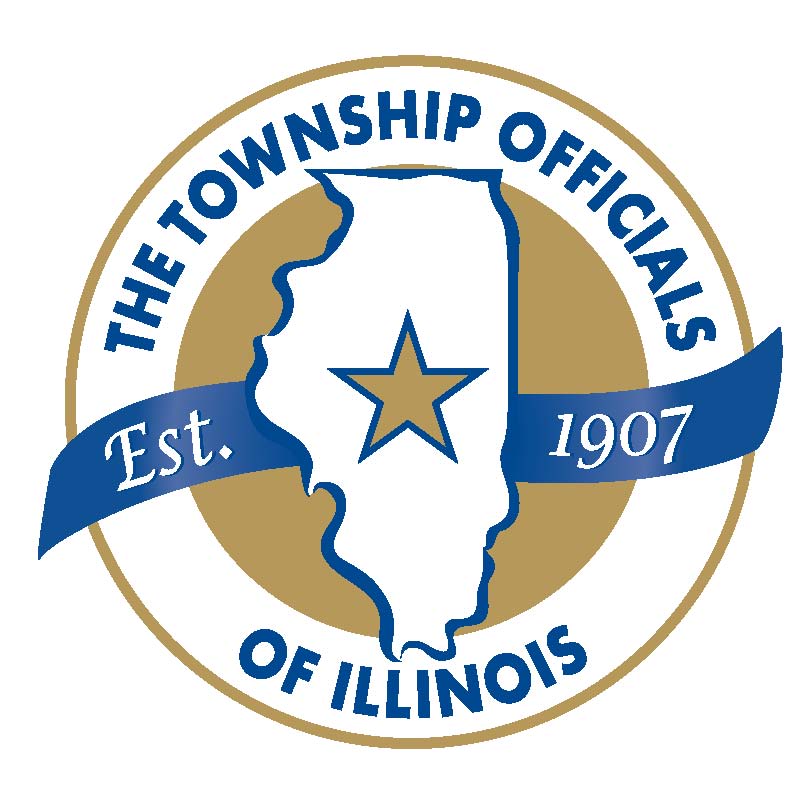 Social Worker of the Year Award
Presented by Mary Jo Imperato, President, Social Workers Division
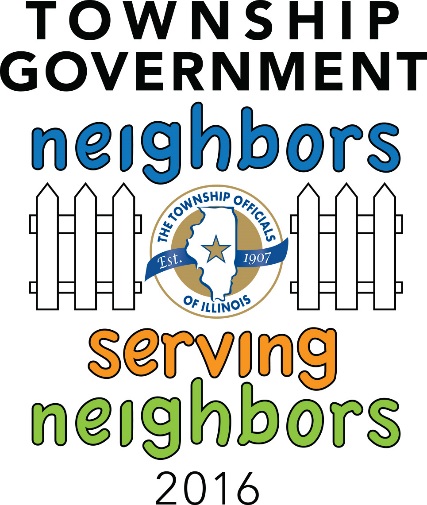 AITCOY Award
Presented by John Parquette, President, 
and Vicki Marques, Award Chair, AITCOY
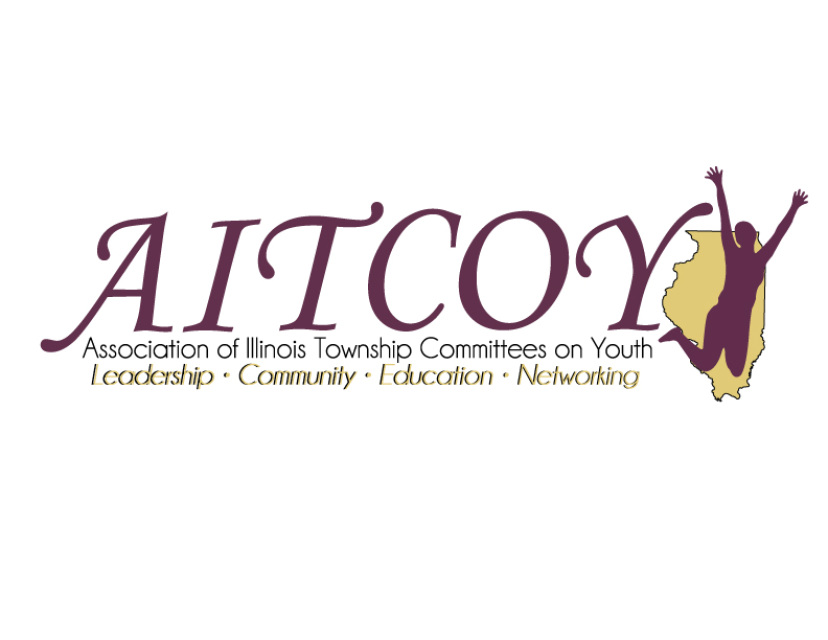 ITASCSC Award
Presented by Susan Dillon, President, 
Senior Citizens Division & Megan Conway
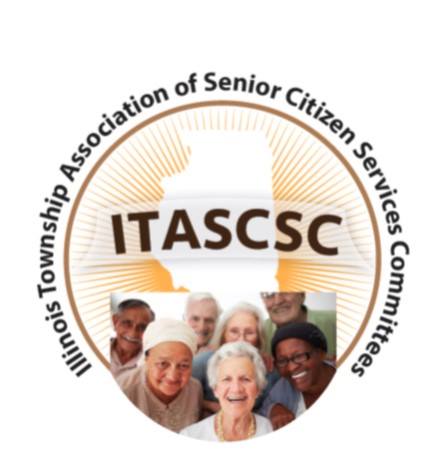 Congratulations to all award winners. 
Thank you for your excellent work this year!
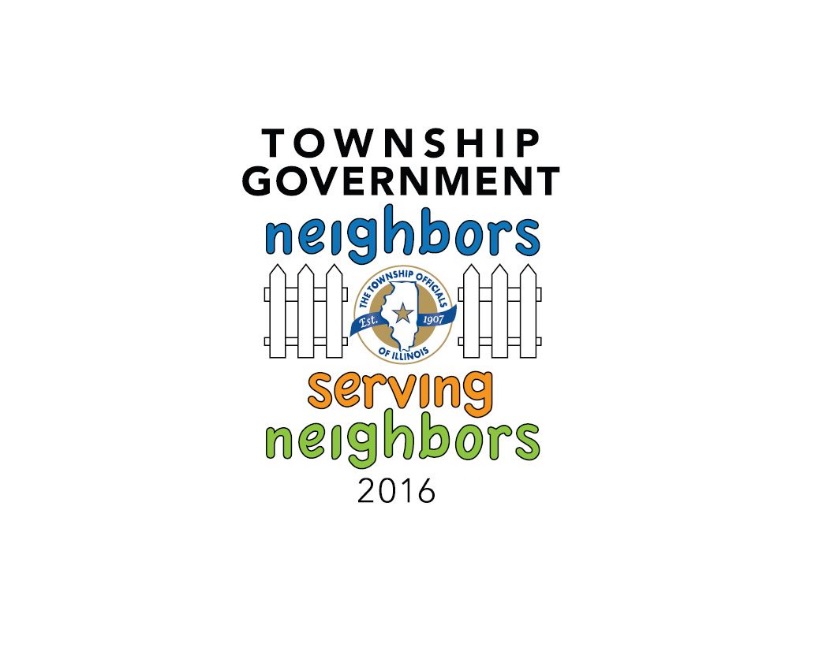 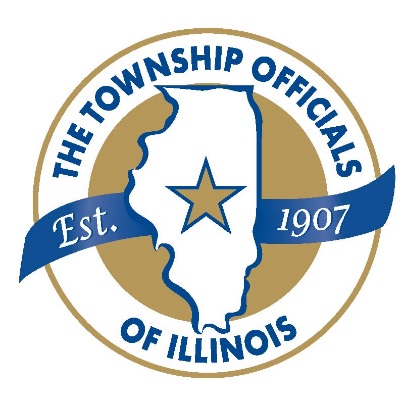 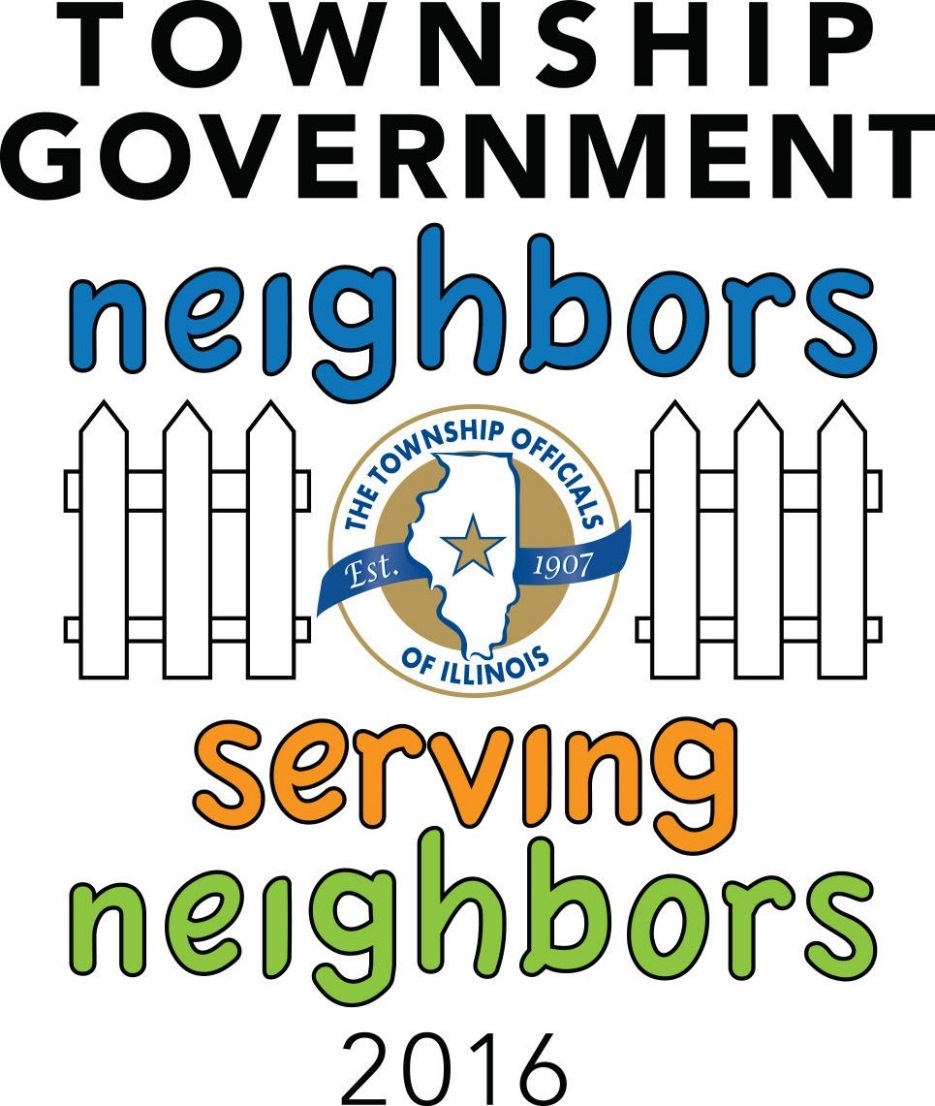 Thank you to our 2016 conference sponsors and exhibitors!
2016 Conference Sponsors
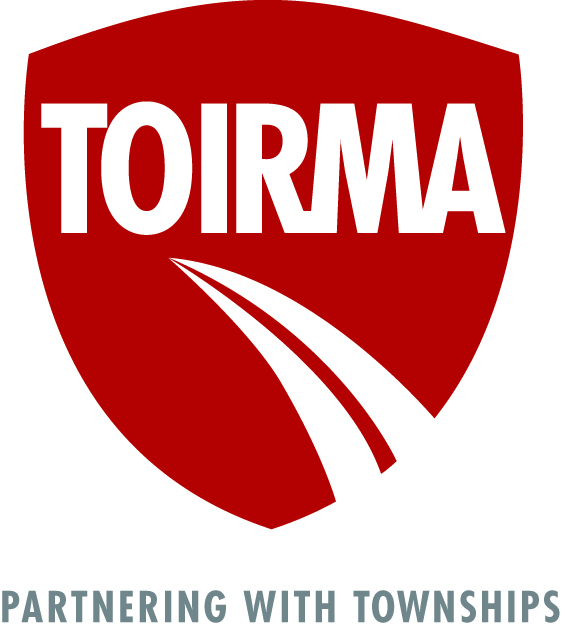 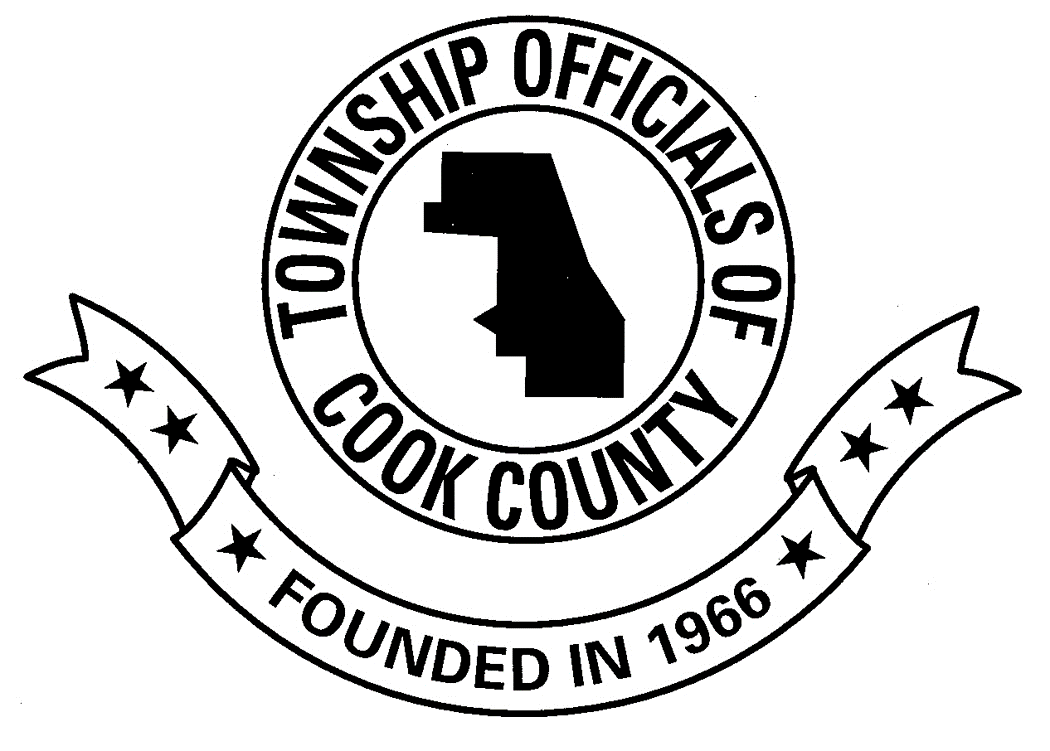 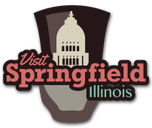 Platinum Sponsors
2016 Conference Sponsors
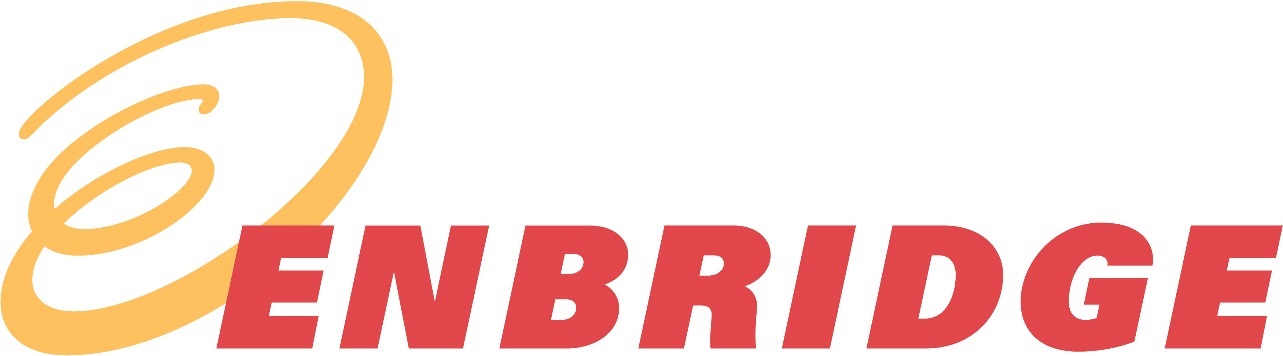 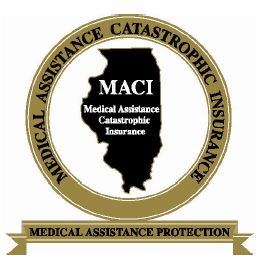 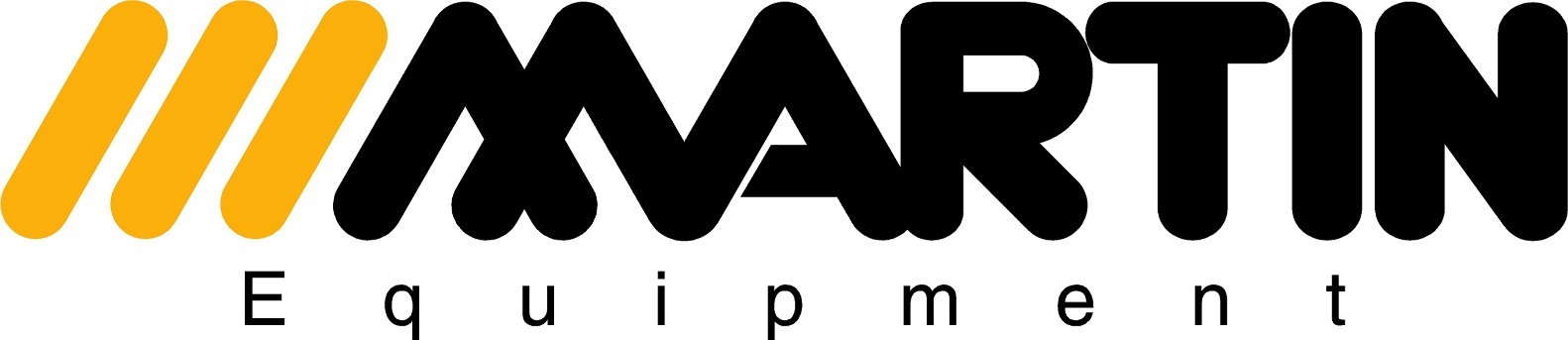 Gold Sponsors
2016 Conference Sponsors
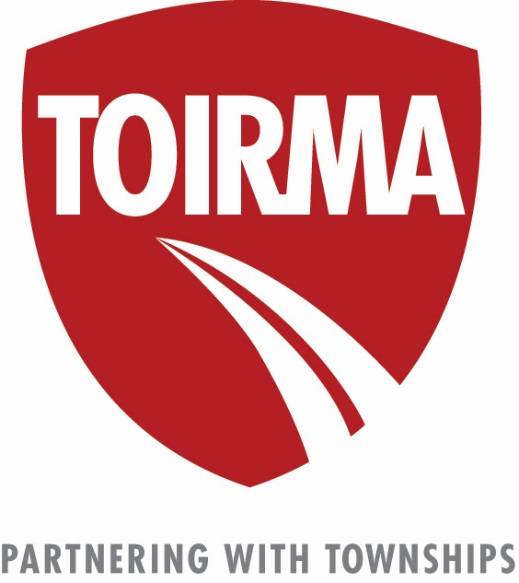 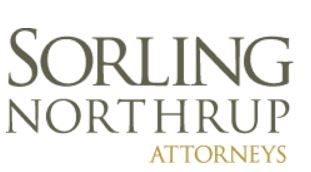 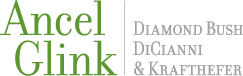 Township Officials of Illinois Divisions
Silver Sponsor
App Sponsors
2016 Exhibit Hall Participants
AITCOY - The Association of Illinois Township Committees on Youth
*Allied Benefit Systems, Inc.
Ameren Illinois
Biospan Technologies
*Clarke
Ecolane
*Enbridge
*FORCE America, Inc.
Greenfield Contractors LLC
IDOT Technology Transfer Center
ITASCSC, Illinois Township Association of Senior Citizen Services Committees
Illinois Assessors Association 
Illinois Municipal Retirement Fund


Illinois Township Trustees Association
Local Government Health Plan
Martin Equipment of Illinois, Inc.
Mid-West Truckers Association, Inc.
Phoenix Services LLC
*Stonehugger Cemetery Restoration
 TIPS
*TOIRMA
Township Highway Commissioners of Illinois
Township Officials of Illinois
Township Officials of Illinois Clerks Division
*Visual PAMSPro
Waukegan Township
Wm. Nobbe Co.
*Woody's Municipal Supply Co.

*Associate Company Members
Reminders
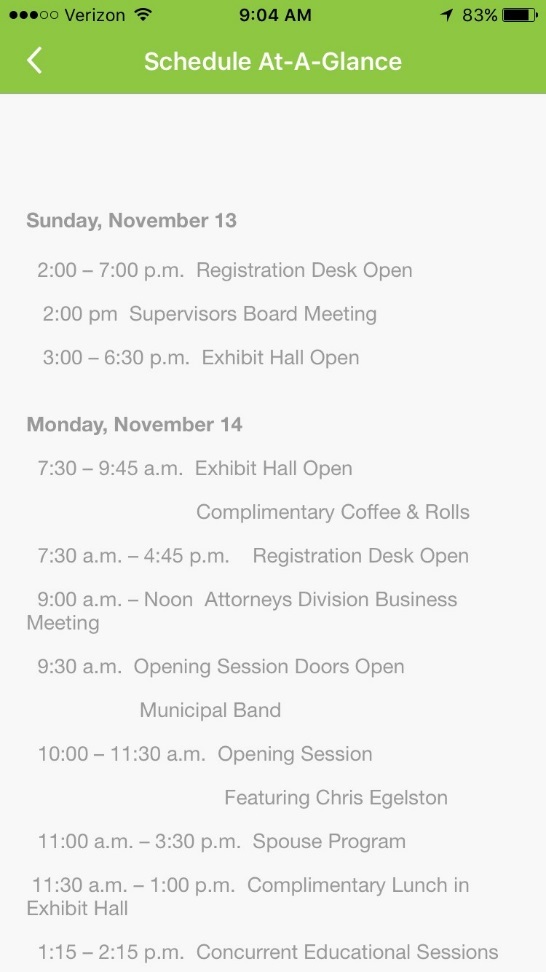 Please download the TOI Conference App available for download through iTunes or the Google Play Store. 

If you are having trouble downloading, updating, or navigating the conference app, stop by the Mobile App booth outside of the Exhibit Hall or the TOI booth inside the Exhibit Hall for help. 

There is free Wi-Fi access for conference attendees at the Crowne Plaza:

		Network: Crowne Plaza Conference 
     		Password: thanks
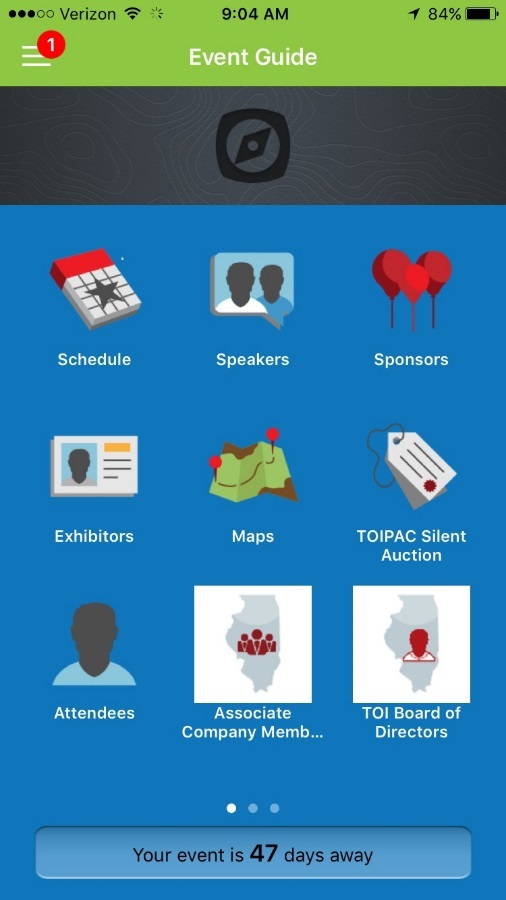 Reminders
Be sure to attend your division meeting, Tuesday, 12:00-2:45 p.m.

See the program or app for additional details
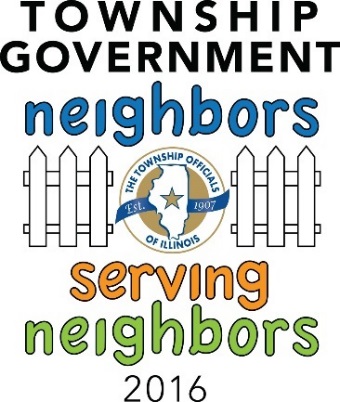 Thank you for attending our 109th Annual Educational Conference! 
We hope you have a great experience!